Rate vs. Thickness
Jan 18, 2017
Mathematica run 1 RvT
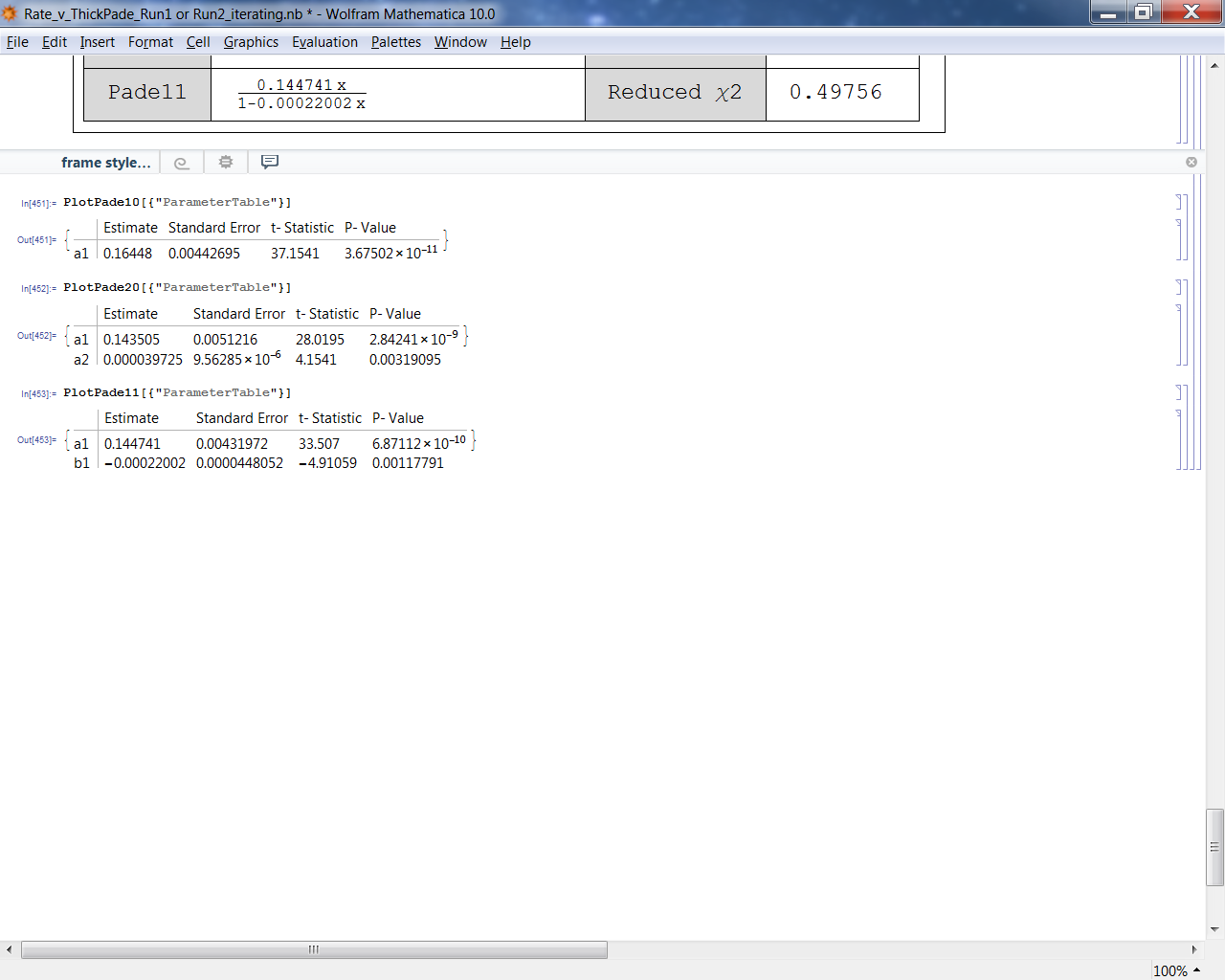 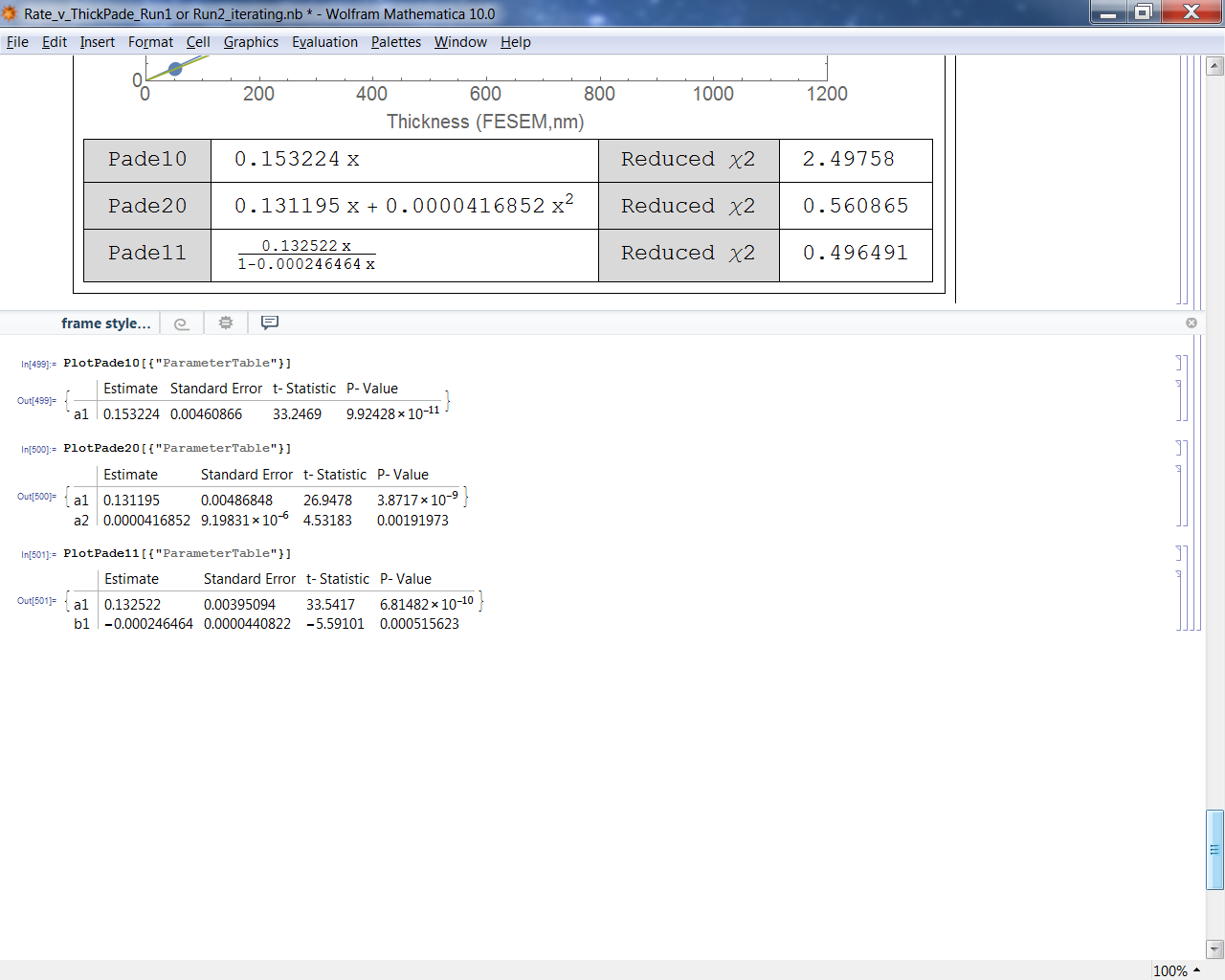 R vs. T run 1
RvsT run 2
Root vs. Mathematica